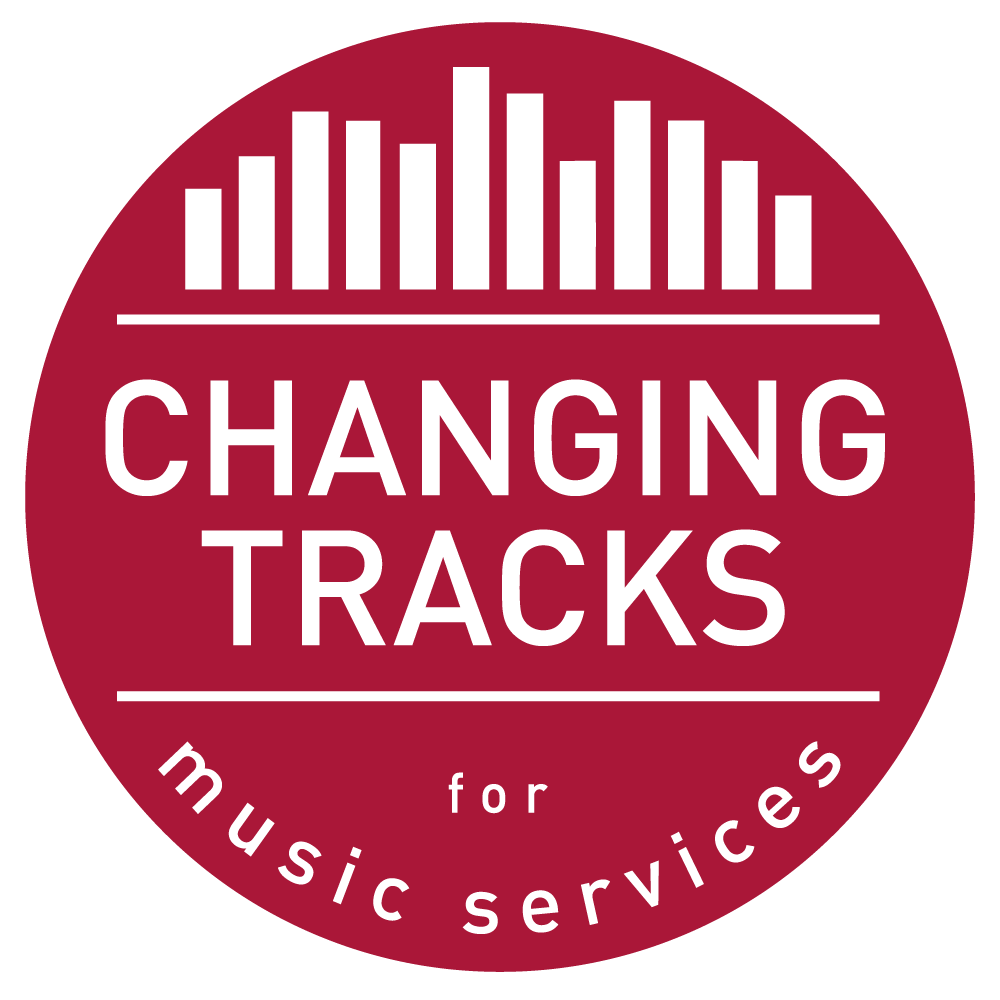 What are the indicators of an inclusive music service?
A tool that has been co-created by music services and/or hub lead organisations.
Version 2, January 2021
About this tool
This document is the latest version of a collaborative working document, intended to help discussion and planning in music services and hub lead organisations. It has been created* by Changing Tracks, based on the experiences of music services who are part of the National Music Services Working Group on Inclusion, particularly Hertfordshire Music Service.

Who is it for?It focuses on the particular challenges for ‘music services’, as organisations, to become inclusive - whether they are still local authority-run or have moved out of local authority control.  

Music services are constantly changing and innovating - challenging exclusive practices (see page 3) that can become hidden by unquestioned traditions. Each service is at different place on our journey to address this, but we all face common challenges, and will all recognise some of the ‘exclusion’ indicators listed on page 3.

How do I use it? 
The diagram and tool ask you to consider how inclusion becomes integrated within music services as a process (ie: it does not depict the progression of a particular cohort of young people). We think it’s most helpful as a discussion tool in team meetings, alongside Youth Music’s EDI audit spreadsheet and action plan template and their Evidencing how hubs are becoming more inclusive guidance for hubs.

What next? 
We’re here to help - visit our website for resources, or email us at HMSinclusion@hertfordshire.gov.uk to keep in touch and find out about opportunities and support including support with EDI planning and CPD.
Stage 1 - exclusion
CCC is a shorthand term for any young person facing barriers to making music. This might include economic and life circumstances, disability, learning disability, health conditions, social, emotional and mental health difficulties, but there are also many other barriers.
Your discussion notes for exclusion page
Stage 2 - segregation
Your discussion notes for segregation page
Stage 3 - integration
Your discussion notes for integration page
Stage 4 - inclusion
Your discussion notes for inclusion page
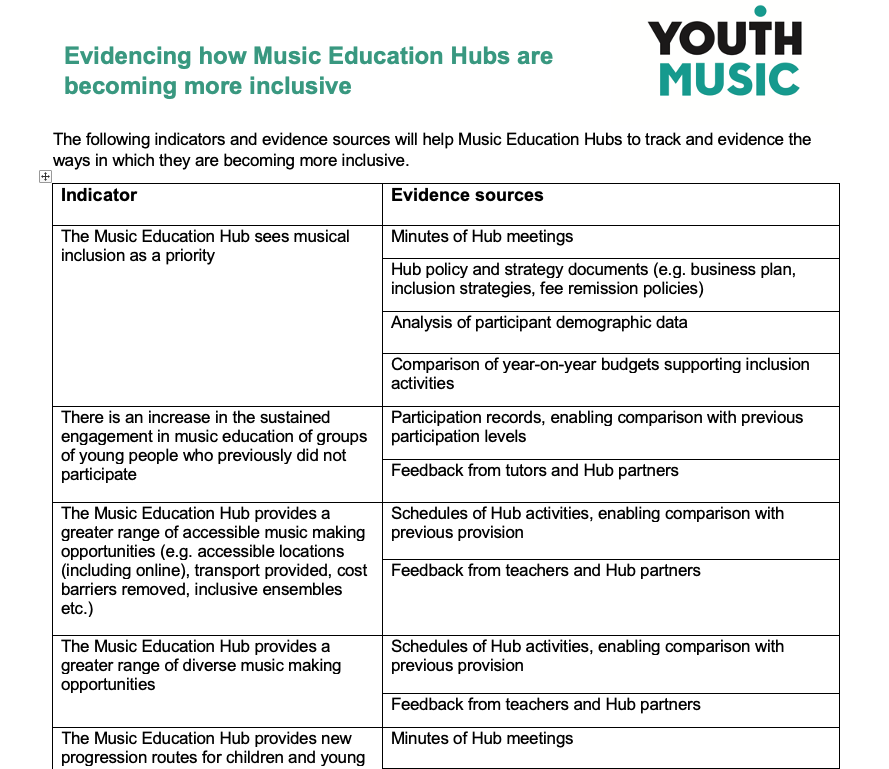 Youth Music’s latest guidance for 
hubs (for their hubs fund).

11 indicators
26 example sources of evidence

http://bit.ly/YMHubGuidance2
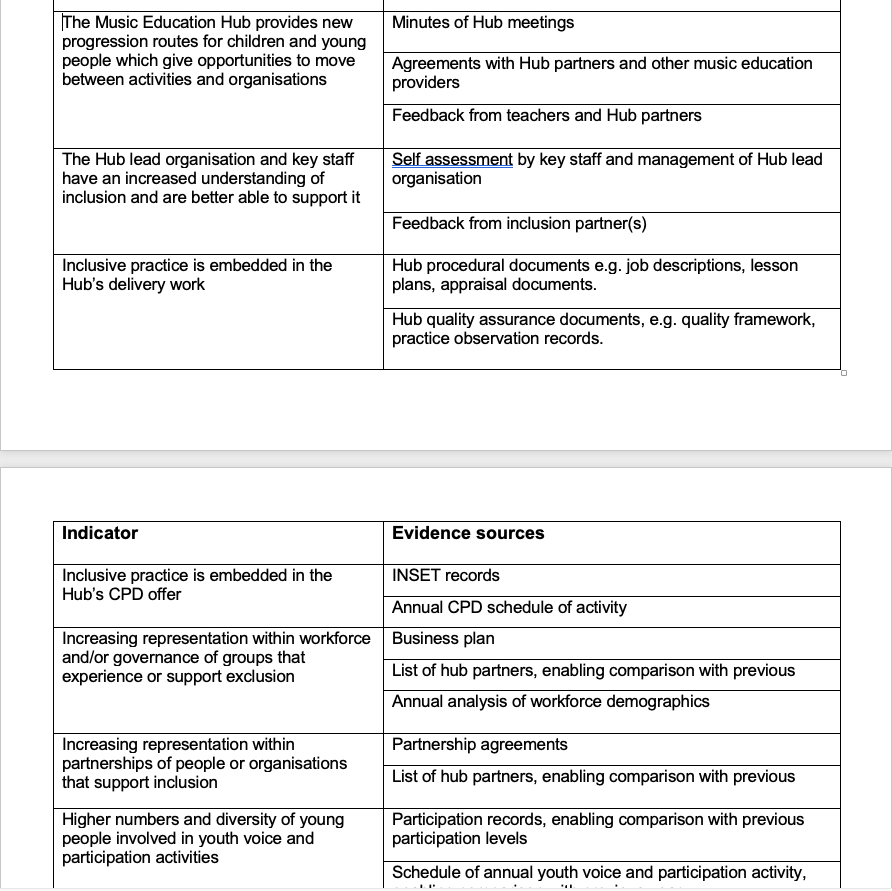 Youth Music’s latest guidance for 
hubs (for their hubs fund) continued.
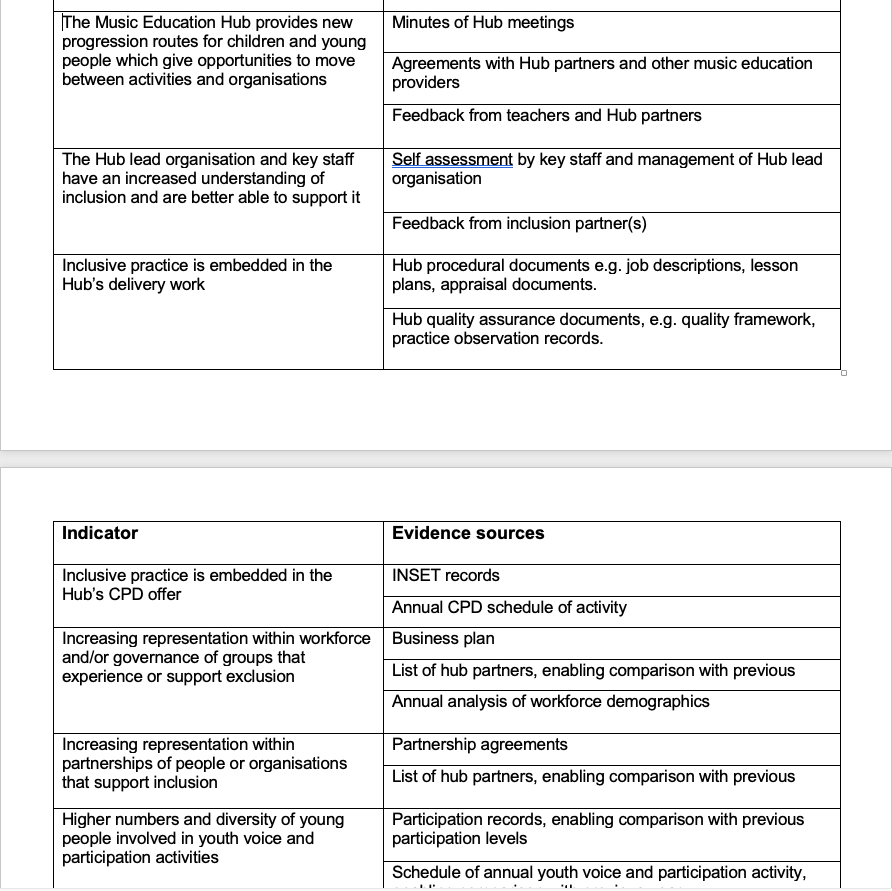 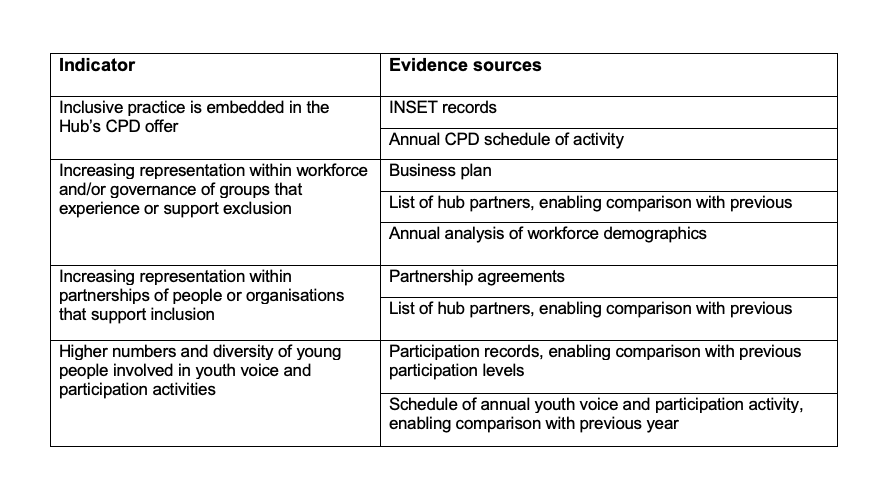 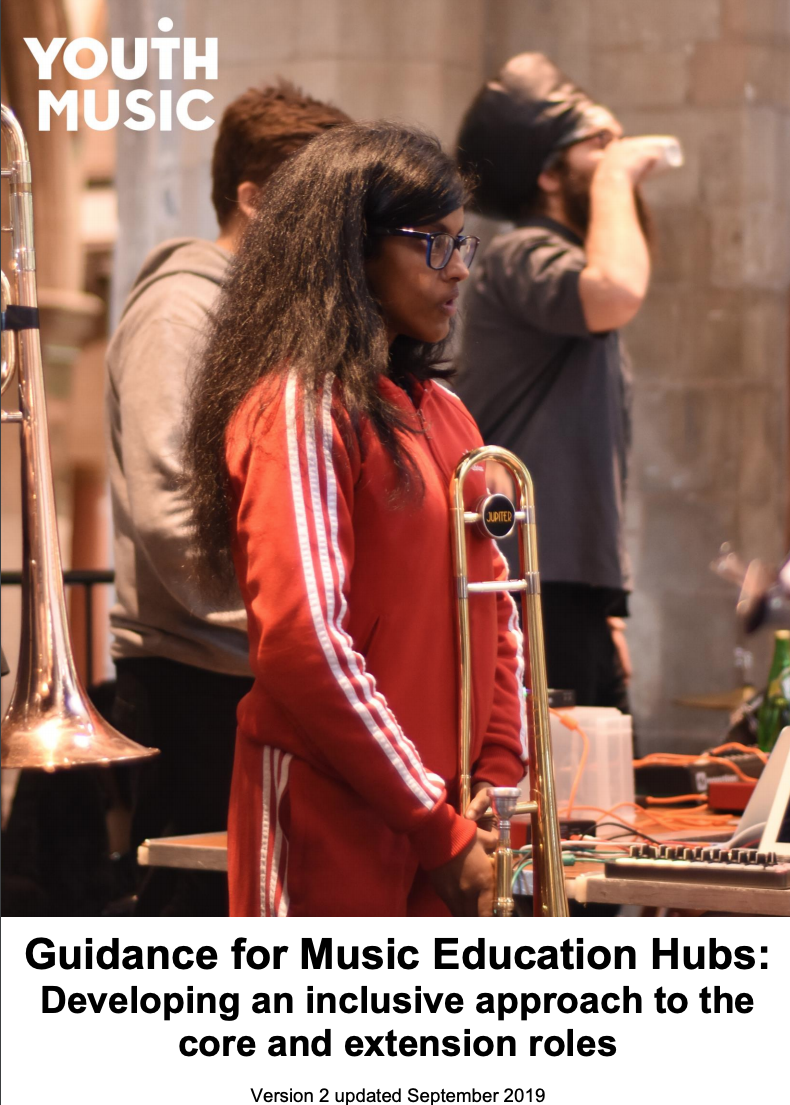 Youth Music’s other guidance for 
hubs.

Developing an inclusive approach to the core and extension roles – including examples of good practice.

http://bit.ly/YMHubGuidance1
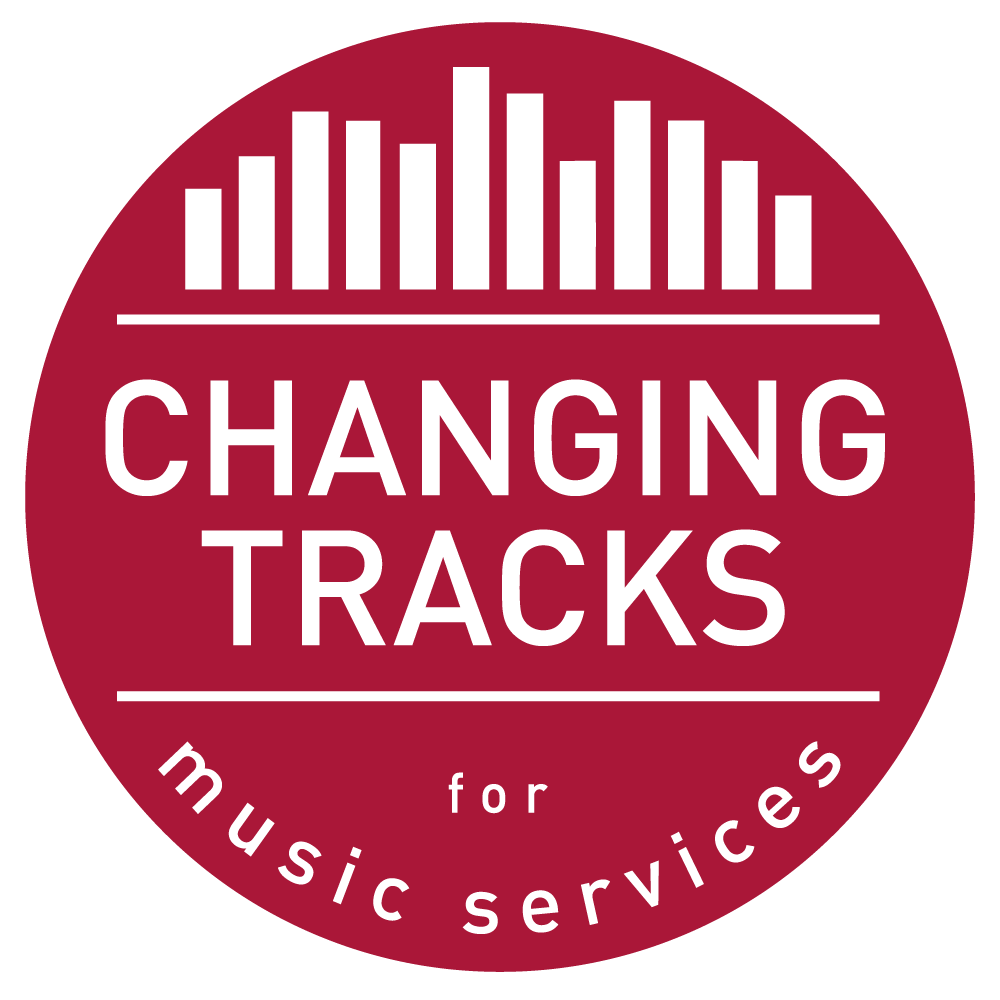 Get more useful resources created with and for music services at HMS Changing Tracks (hertsmusicservice.org.uk)